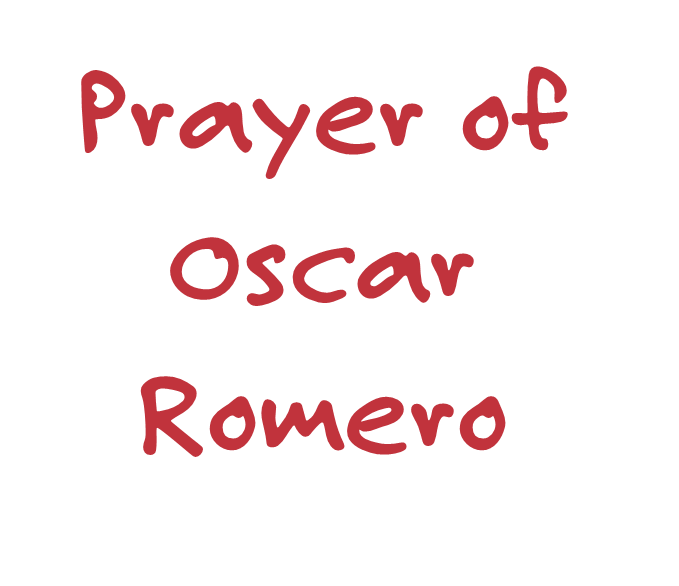 Oscar Romero
Oscar Romero, Archbishop of San Salvador in El Salvador, was assassinated on March 24, 1980, while celebrating mass in a small chapel in a hospital.  
He had always been close to his people and preached a prophetic gospel. He denounced the injustice in his country and supported the development of social organisations.  
He became the voice of the Salvadoran people when repression had crushed all other channels of expression.
[Speaker Notes: The following prayer was composed by Bishop Ken Utener of Saginaw, for a homily by Cardinal John Dearden in 1979.
The words of the prayer are often attributed to Oscar Romero, perhaps because they beautifully summrise his philosophy, but they were never spoken by him.]
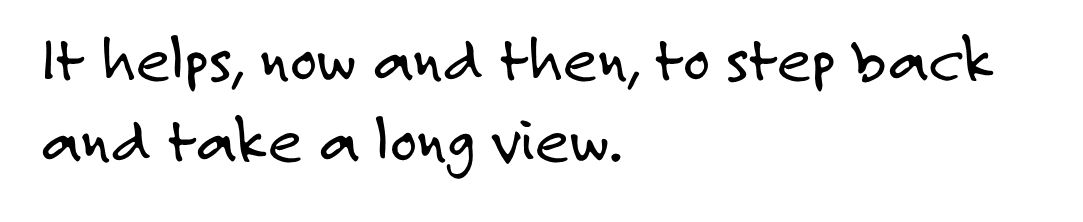 Photo Credit: Matthieu Alexandre/Secours Catholique
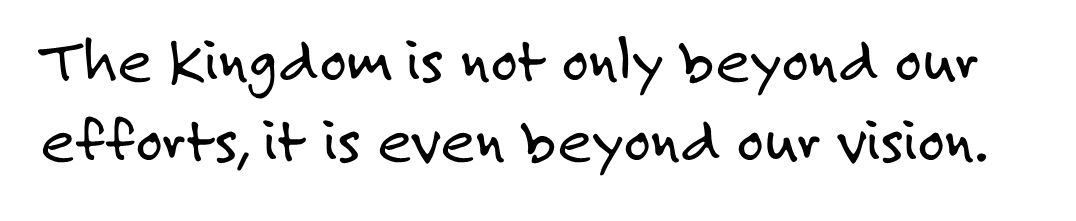 Photo credit: Paul Jeffrey/Caritas
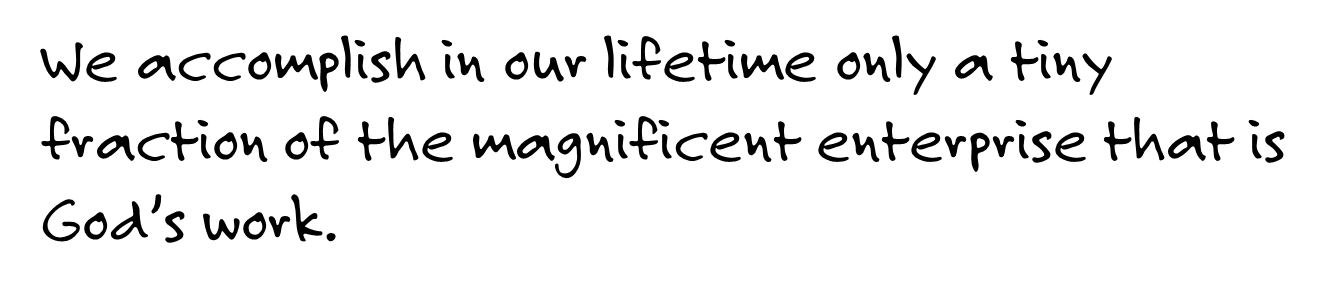 Photo Credit: Paul Jeffrey/Caritas
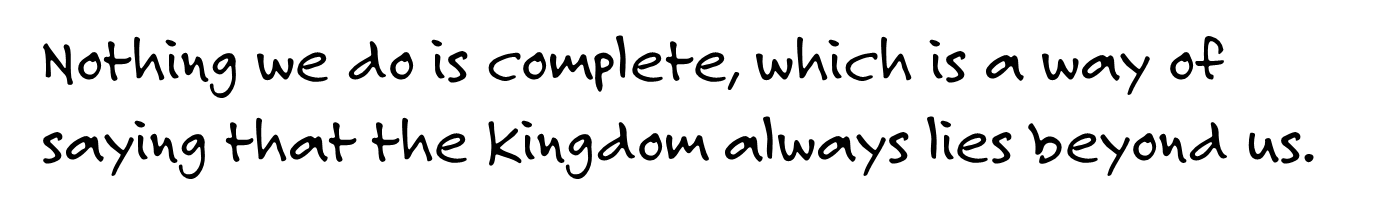 Photo Credit: Meabh Smith/Trocaire Caritas
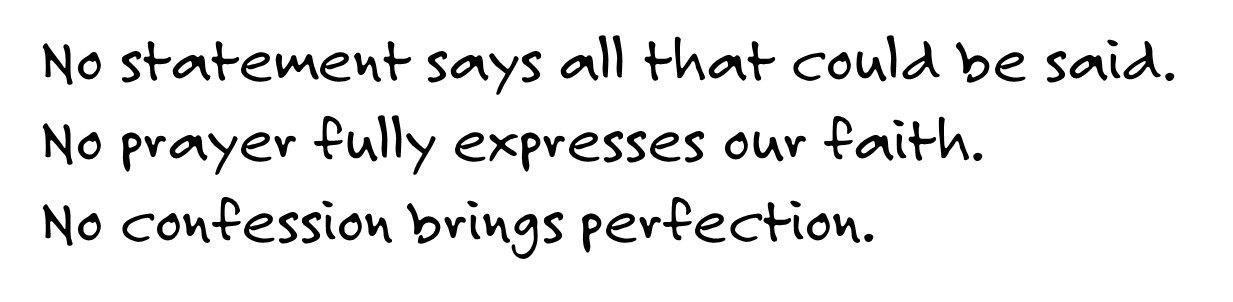 Photo Credit: Paul Jeffrey/Caritas
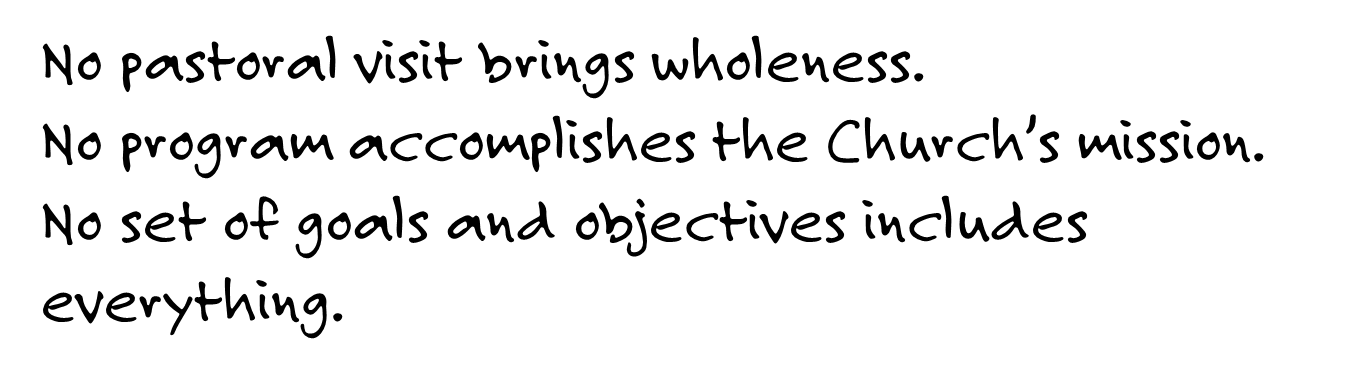 Photo Credit: Paul Jeffrey/Caritas
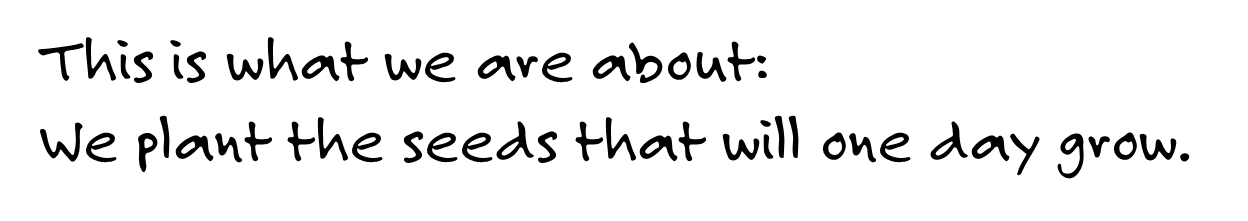 Photo Creidt: Isabel Corthier/Caritas
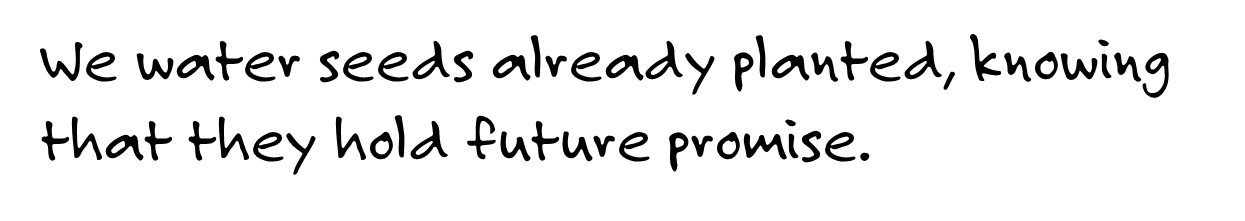 Photo Credit: Caritas Australia
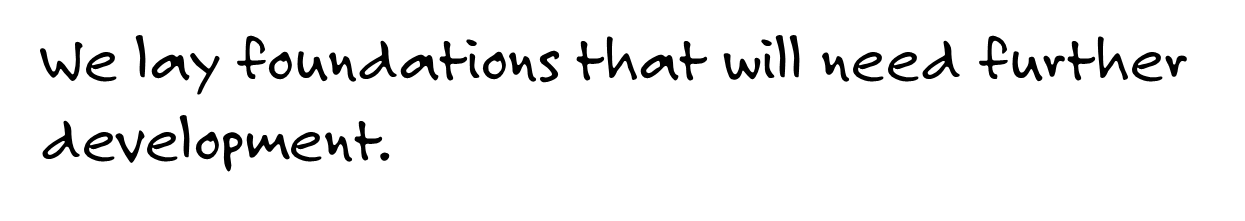 Photo Credit: Tommy Tenchard/Caritas
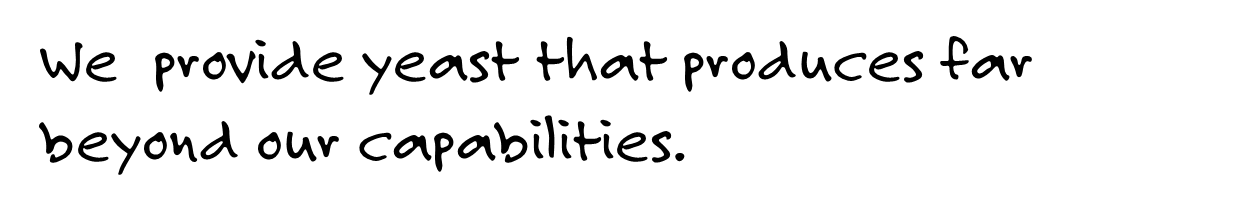 Photo Credit: Laura Sheahen/Catholic Relief Services
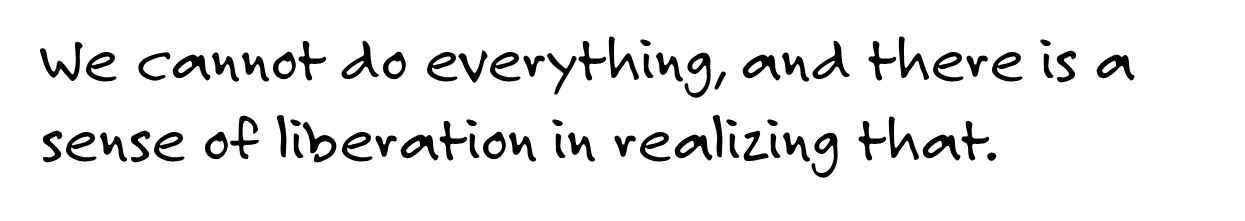 Photo Credit: Tommy Tenchard/Caritas
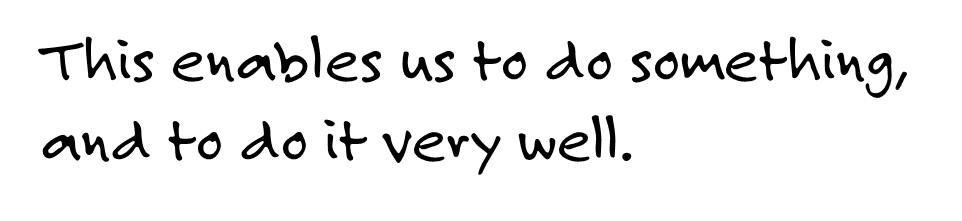 Photo Credit: Isabel Corthier/Caritas